A la découverte du …
BURKINA FASO
COMMENCER LE QUIZ
RÉPONSE
1. Le Burkina Faso se situe sur le continent …
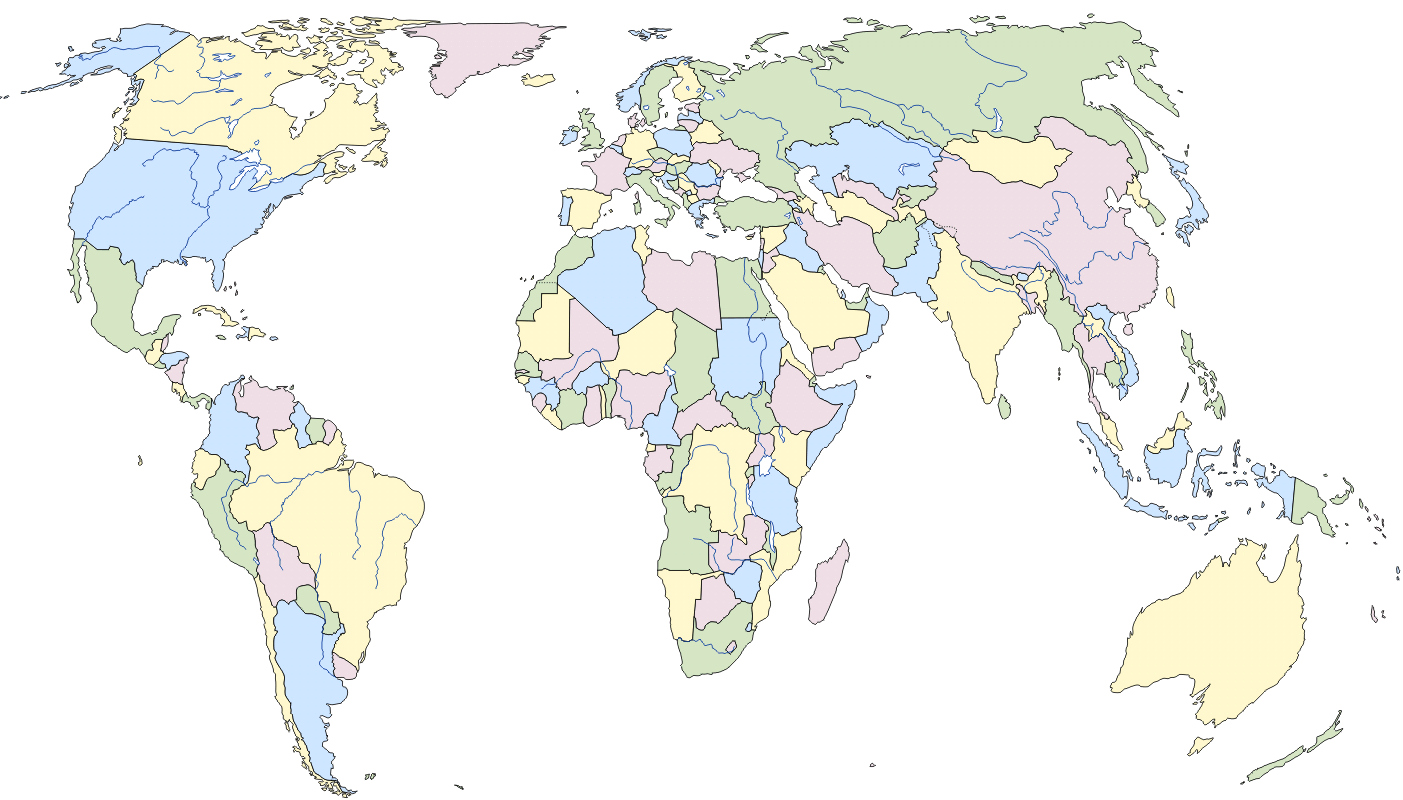 américain
a
africain
c
océanique
b
RÉPONSE
2. Trouve le Burkina Faso.
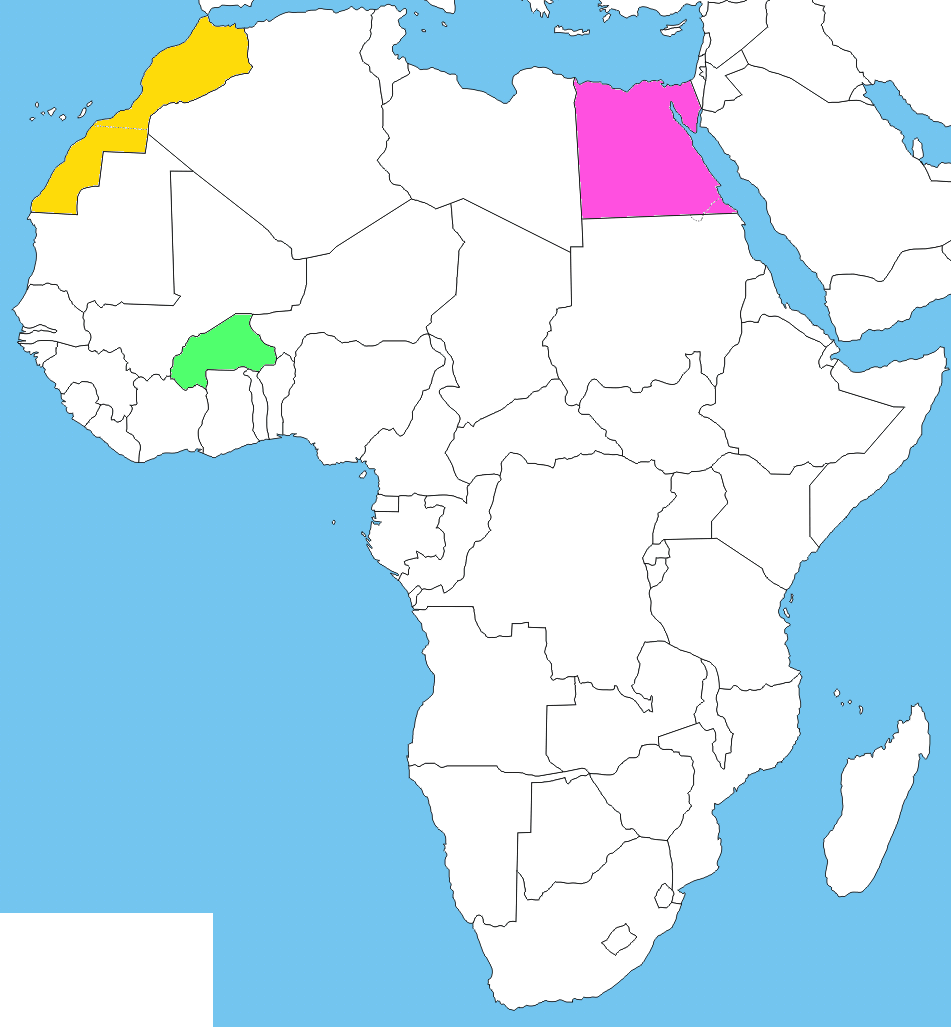 a
c
b
RÉPONSE
3. La capitale du Burkina Faso s’appelle ...
Rabat
Beyrouth
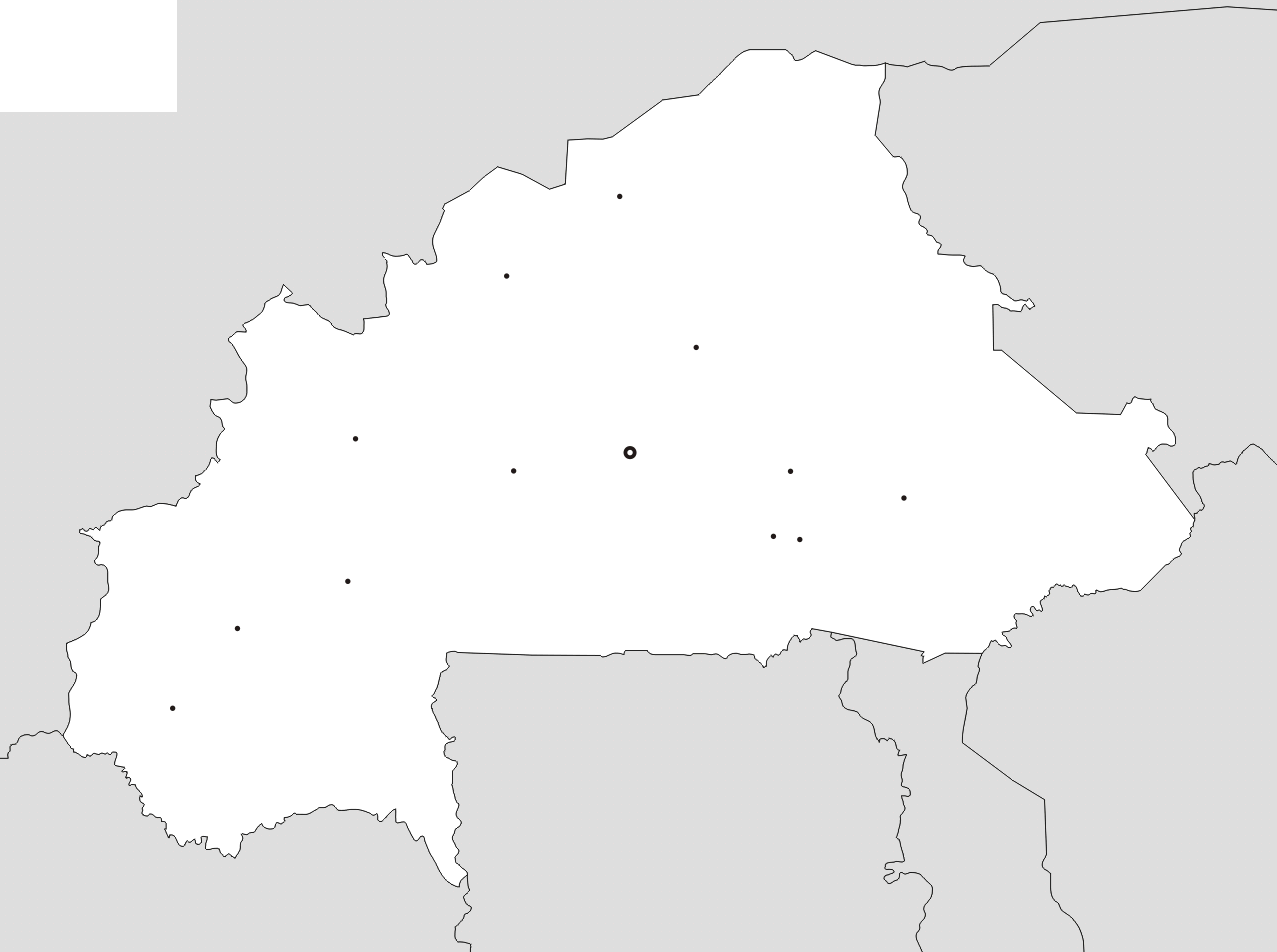 a
c
Ouagadougou
b
RÉPONSE
4. Trouve le drapeau du Burkina.
a
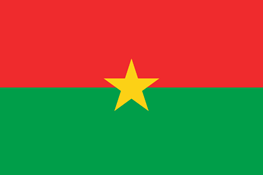 b
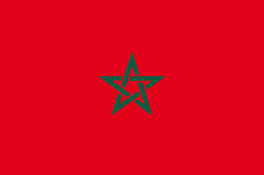 c
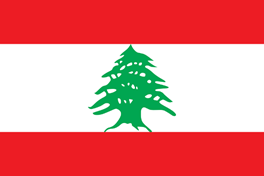 RÉPONSE
5. Au Burkina Faso, le français est une langue officielle.
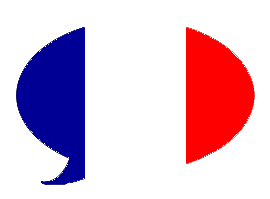 Vrai
Faux
a
b
RÉPONSE
6. Les habitants du Burkina Faso s’appellent …
Les Fasois
a
Les Burkinafasais
b
Les Burkinabés
c
RÉPONSE
7. Sur la photo, voici … de Bobo-Dioulasso.
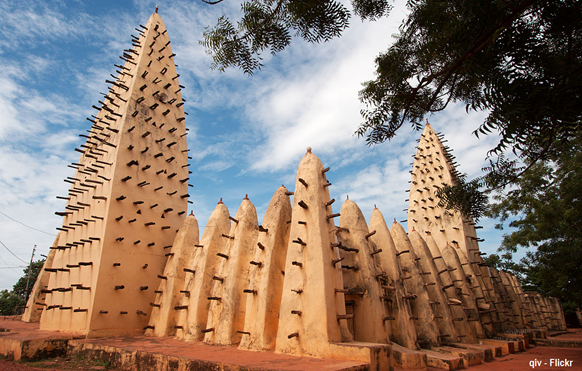 a
la mosquée
c
la prison fédérale
b
l’hôtel de ville
RÉPONSE
8. Le monument sur la photo est …
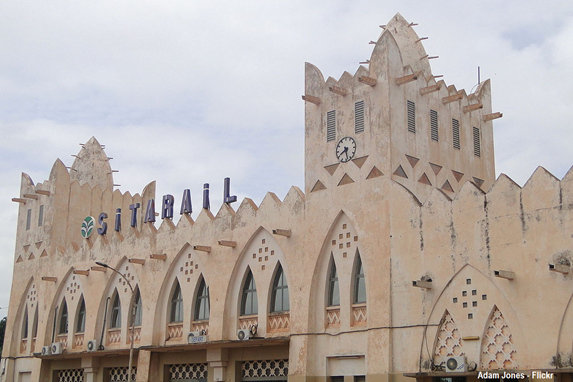 a
la mosquée de Ouagadougou
c
la gare de Bobo Dioulasso
b
l’hôtel de ville de Banfora
RÉPONSE
9. L’instrument traditionnel africain sur la photo s’appelle …
a
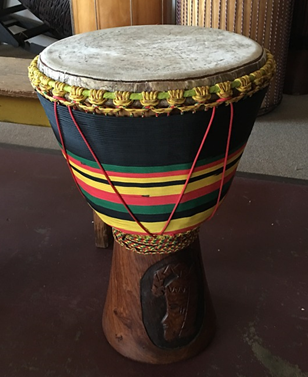 un balafon
c
un tambourin
b
un djembé
RÉPONSE
10. Voici un masque bobo, groupe ethnique du Burkina.
a
b
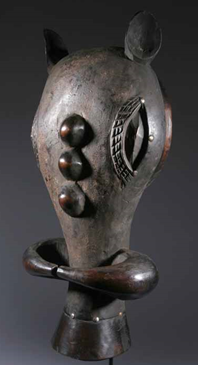 c
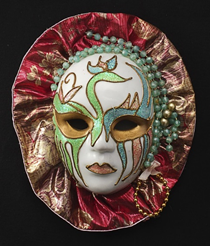 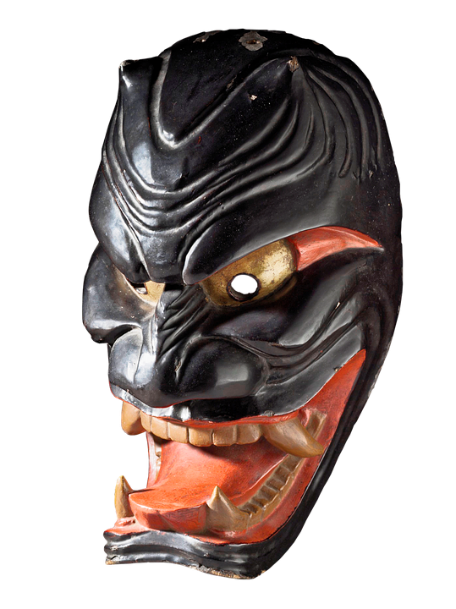 Réponses
Question 2
1. Le Burkina Faso se situe sur le continent …
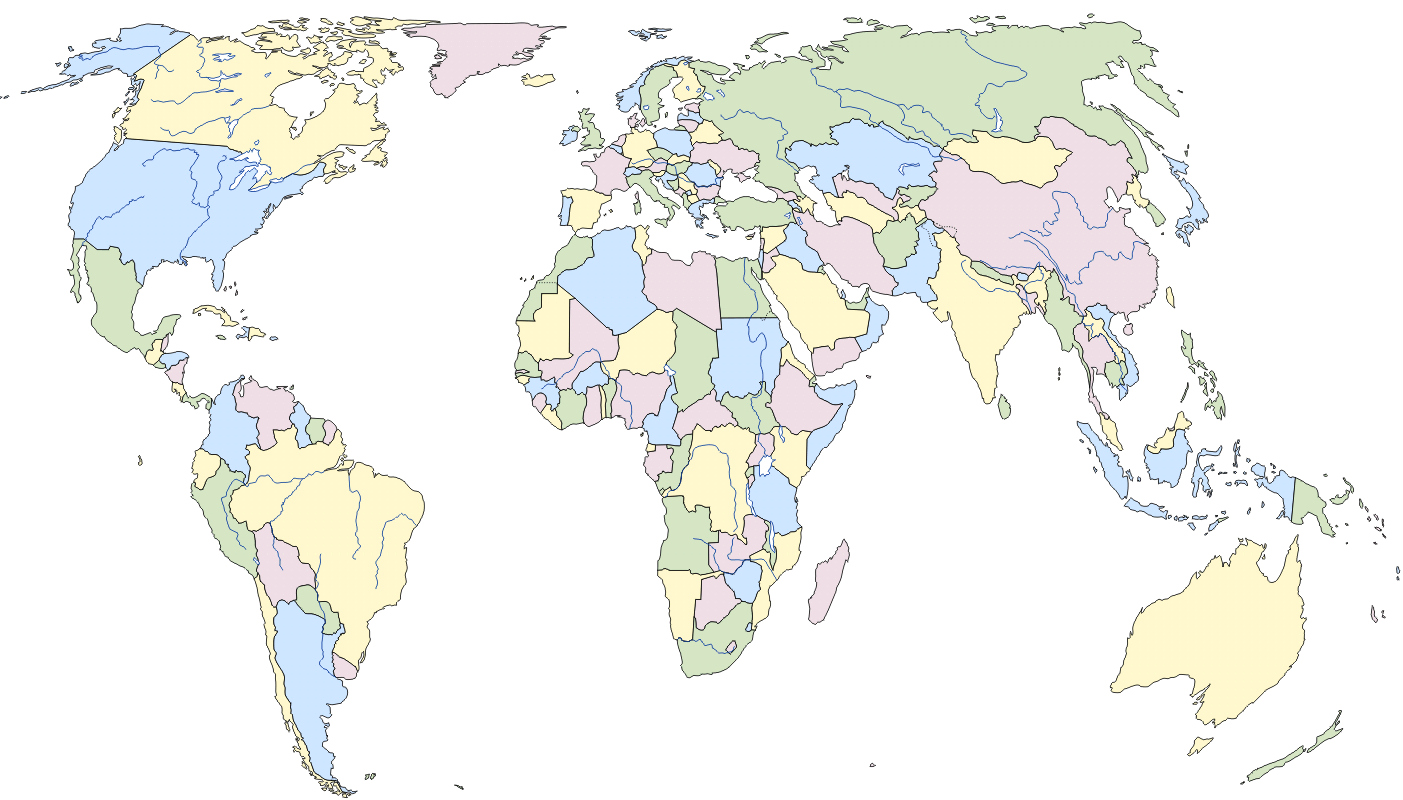 africain
c
Question 3
2. Trouve le Burkina Faso.
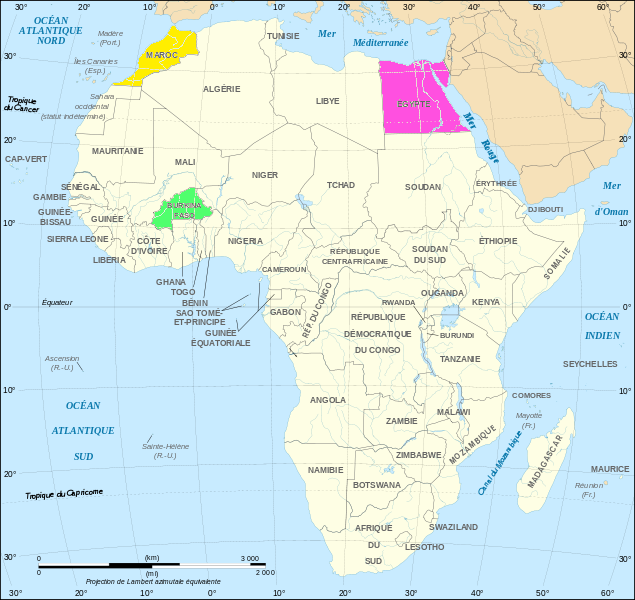 b
Question 4
3. La capitale du Burkina Faso s’appelle ...
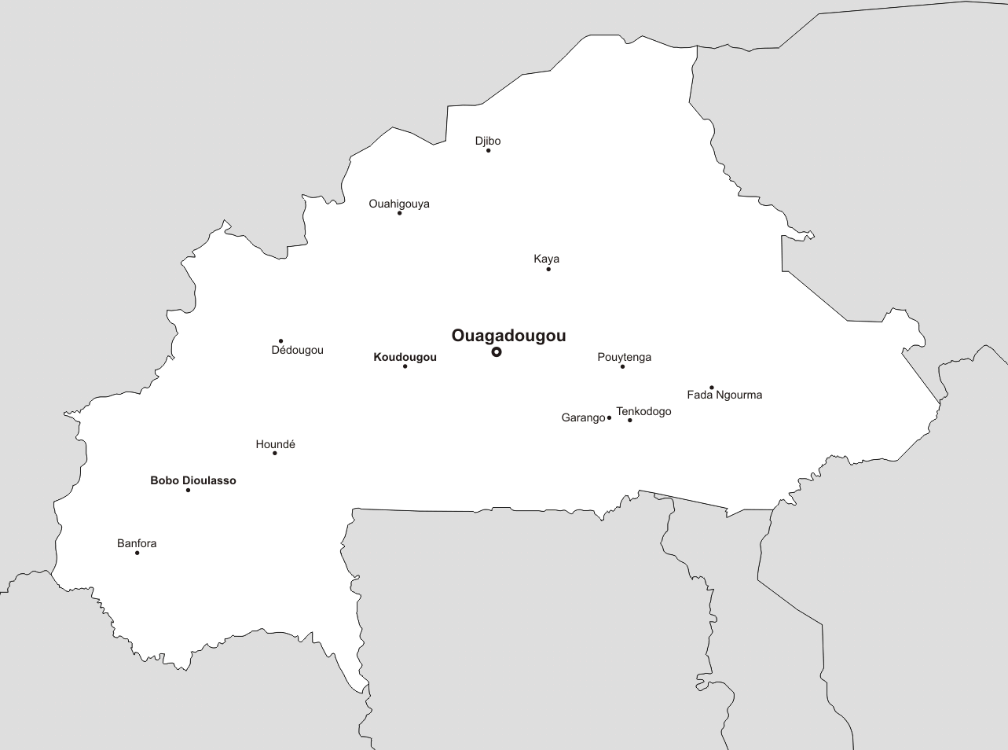 Ouagadougou
b
Question 5
4. Trouve le drapeau du Burkina.
a
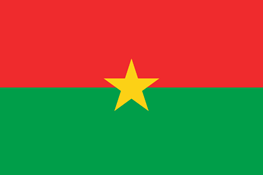 Question 6
5. Au Burkina Faso, le français est une langue officielle.
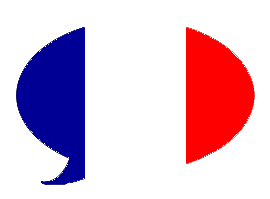 Vrai
a
Question 7
6. Les habitants du Burkina Faso s’appellent …
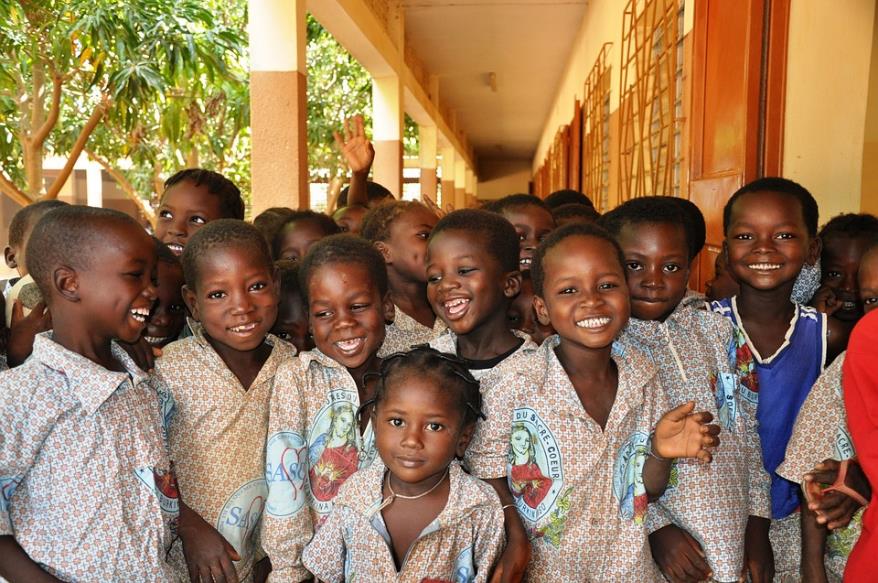 Les Burkinabés
c
Question 8
7. Sur la photo, voici … de Bobo-Dioulasso.
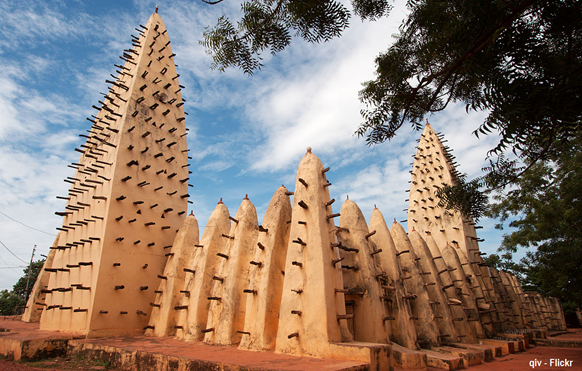 a
la mosquée
Question 9
8. Le monument sur la photo est …
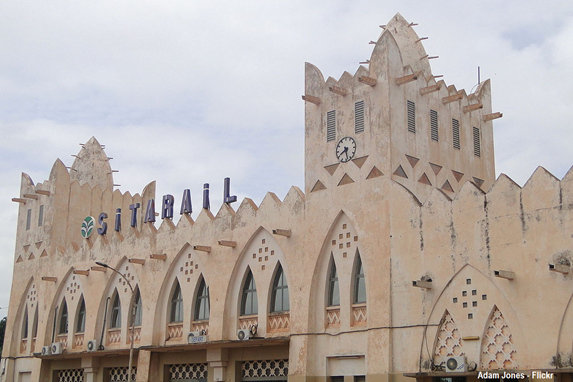 c
la gare de Bobo Dioulasso
Question 10
9. L’instrument traditionnel africain sur la photo s’appelle …
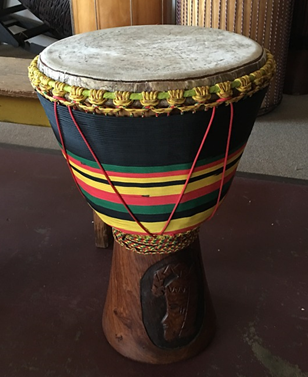 b
un djembé
FIN
10. Voici un masque bobo, groupe ethnique du Burkina.
a
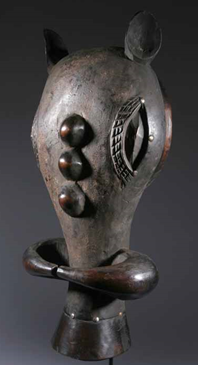 Le voyage au
BURKINA FASO
est terminé !